Portals: Pride not Prejudice!
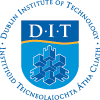 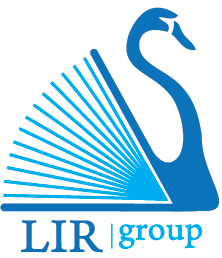 Yvonne Desmond
LIR Annual Seminar
21 March, 2014
Open Access Promise
Shiny new digital landscape
Knowledge freely shared
Freely available to all
Potential to change the research landscape
Movement slow to grow
Achievements
Repositories
Open access Publishing
Open licensing
Institutional support
Funder mandates
Impact as metric
The Problem of the Silo
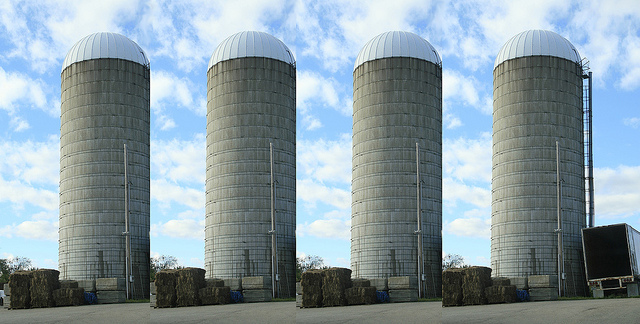 Pockets of Research
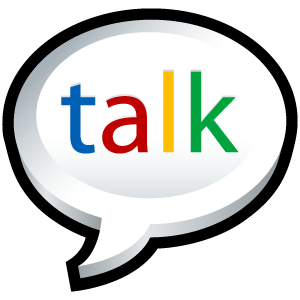 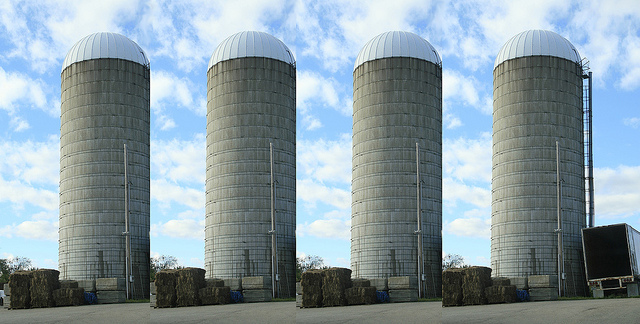 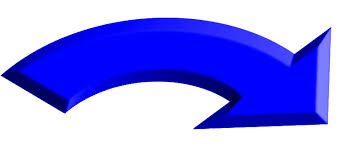 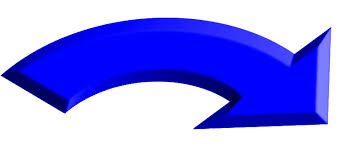 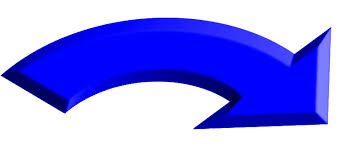 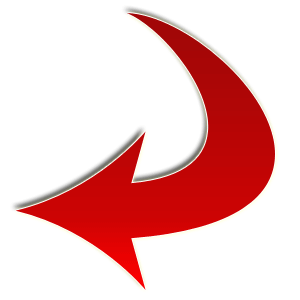 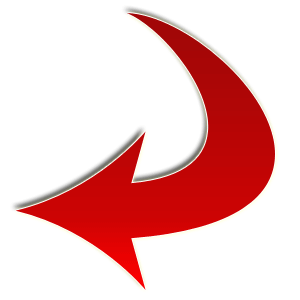 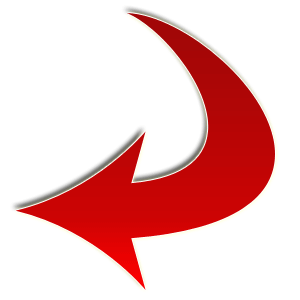 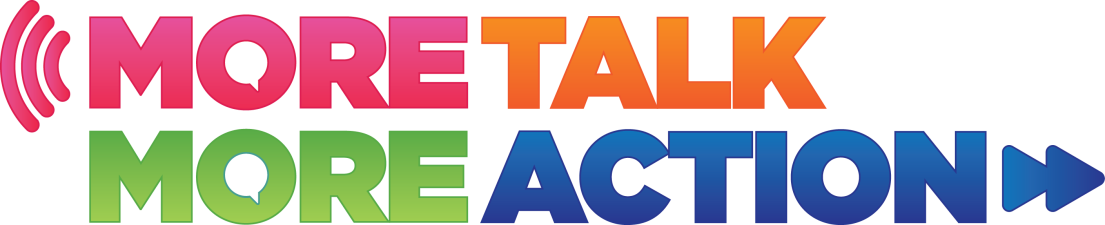 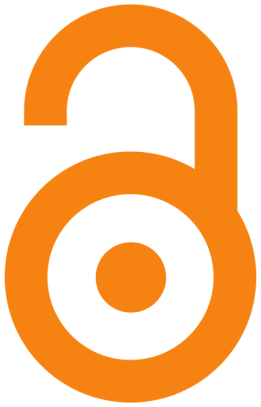 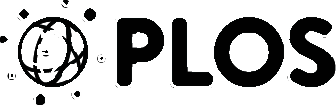 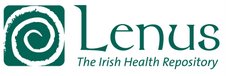 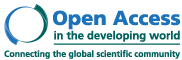 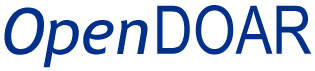 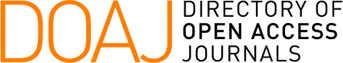 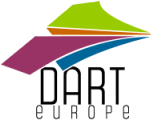 Hindawi Publishing Corporation
Open Access | Harvard Library Portal
Social Science Research Network
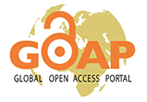 RePEc (Research Papers in Economics)
T-Stór
OpenAIRE
OAIster®
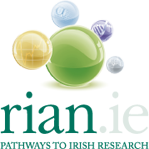 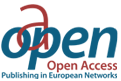 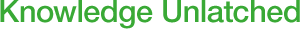 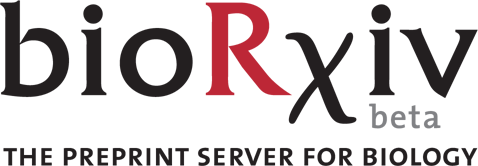 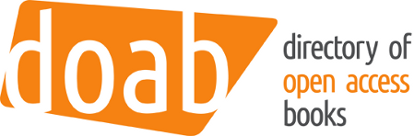 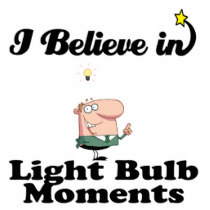 What if you took the content of over 300 universities and made it browsable in a meaningful way to scholars, enabling them to search by discipline and always obtain full text at the end of the search?
 The Digital Commons 	Discipline 			Wheel
Open Access, Powered by Scholars, Published by Universities
Not another cross search
Aggregates around subjects
Graphical browsing
Full text articles/No barriers
Totally free/curated
  http://digitalcommons.bepress.com/subscriber_gallery/   	participating universities
Open Access Promise
True Open Access/Trusted resource
Potential to change the research landscape
Restores serendipity
	Contribution to the local repository 	connects to the network
	Exploration by authors/ potential authors
	Exposure for Organisation
	Bridge …local repository to discipline 	wheel, wheel to local repository
Taxonomy
Architecture,
Arts/Humanities
Business
Education
Engineering
Life Sciences
Medicine/Health Sciences
Physical Sciences and Mathematics
Social & Behavioural Sciences
Law
http://arrow.dit.ie/ : http://epubs.rcsi.ie/
Demonstration of the wheel